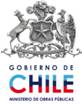 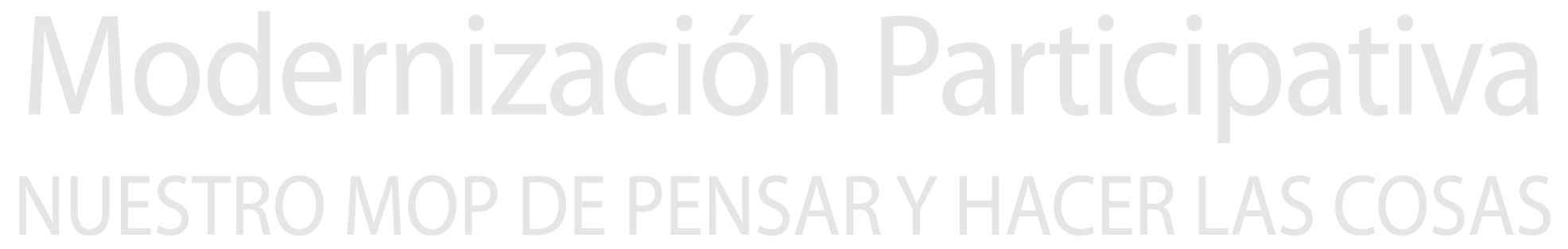 Mapa EstratégicoDirección Obras Portuarias
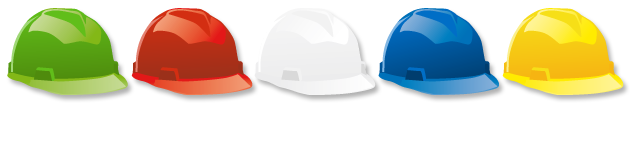 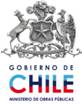 Dirección Obras Portuarias
Misión

	Proveer a la ciudadanía servicios de infraestructura portuaria y costera, marítima, fluvial y lacustre, necesarios para el mejoramiento de la calidad de vida, el desarrollo socioeconómico del país y su integración física nacional e internacional.


Visión
	
	 Aportar al desarrollo económico, la integración física y social de los ciudadanos y ciudadanas del litoral marítimo, fluvial y lacustre, siendo reconocido por valorar el medio ambiente, los niveles de vida, la equidad, la vocación productiva del territorio y la identidad local, con funcionarios y funcionarias calificados/as y comprometidos/as.
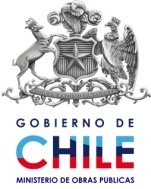 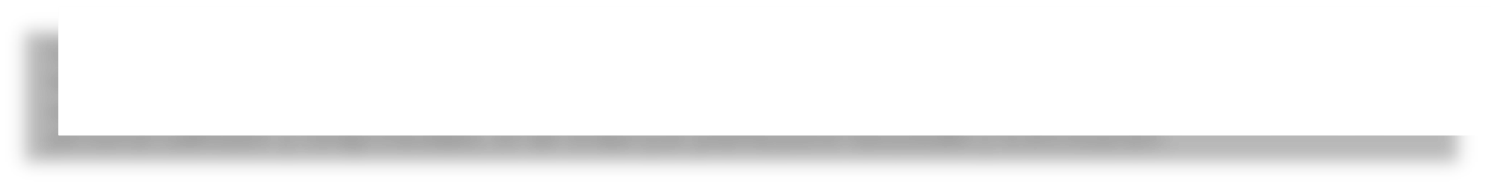 Aportar al desarrollo económico, la integración física y social de los ciudadanos y ciudadanas del litoral marítimo, fluvial y lacustre, siendo reconocido por valorar el medio ambiente, los niveles de vida, la equidad, la vocación productiva del territorio y la identidad local, con funcionarios calificados y comprometidos.
Mapa Estratégico DOP – Julio 2010
Resultados:
R1- Contribuir el desarrollo del potencial económico del país para el turismo, comercio exterior, cabotaje y pesca con visión integradora  y de largo plazo
R2- Contribuir al desarrollo humano y mejorar la calidad de vida, integrando zonas aisladas y generando espacios públicos costeros
R3- Contribuir a la protección del medioambiente.
R4-Lograr estándares de eficiencia en el uso de los recursos.
Propuesta de valor MOP:
PV1- Desarrollar una gestión del Servicio transparente, excelencia técnica, participativa, eficiente y eficaz en el ámbito portuario y costero
PV2- Proveer, mantener y velar por servicios de infraestructura portuaria y costera   de calidad, con  oportunidad y sustentabilidad.
Procesos Internos:
EjecuciónEficiente
P3- Contribuir al proceso integrado para obtener financiamiento y recursos para el plan de inversión y su operación
P7- Mejorar procesos de fiscalización de los proyectos portuarios y costero de terceros.
Planificación Integrada
P6-Desarrollar procesos modernos y eficientes de explotación, mantenimiento y conservación de la infraestructura.
P2- Contribuir al desarrollo de  políticas públicas y planificación  de  infraestructura portuaria y costera, en coordinación con   organizaciones publicas y privadas.
P4- Aumentar la competitividad de la gestión de contratación
P5- Lograr eficiencia en los procesos de gestión de proyectos en su etapa de pre-diseño, diseño y construcción.
P1- Desarrollar y/o mejorar procesos interactivos de comunicación, capacitación e involucramiento de grupos de interés
Calidad de la Gestión
P8- Fortalecer la transparencia de la gestión
P9- Implementar Gestión de Calidad en la provisión de  servicios de infraestructura.
Cultura y Aprendizaje:
CULTURA-ORGANIZACIÓN
CRECIMIENTO y TECNOLOGÍA
COMPETENCIAS
C1- Desarrollar las competencias de gestión y liderazgo para contribuir a la modernización del MOP.
C4- Promover y facilitar una cultura colaborativa con orientación al servicio, personas alineadas y motivadas.
C3- Mantener y potenciar los Valores de transparencia, probidad y compromiso.
C6-Contar  con sistemas que apoyen la gestión del conocimiento
C7- Incorporar tecnologías de información y  comunicación  que soporten la modernización de la DOP
C2- Desarrollar las competencias técnicas para la entrega de servicios infraestructura portuarios y costeros.
C5- Contribuir a las transformaciones organizacionales y legales requeridas